Planety Sluneční soustavy
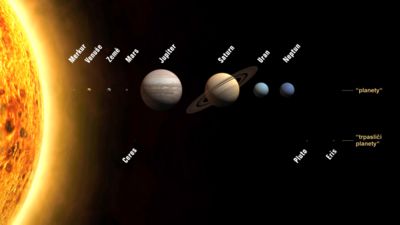 a) vnitřní planety (planety zemského typu) – kamenné planety s pevným povrchem
                                                                                 malá hmotnost
                                                                                 velká průměrná hustota ( 4 930 kg/m3).
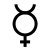 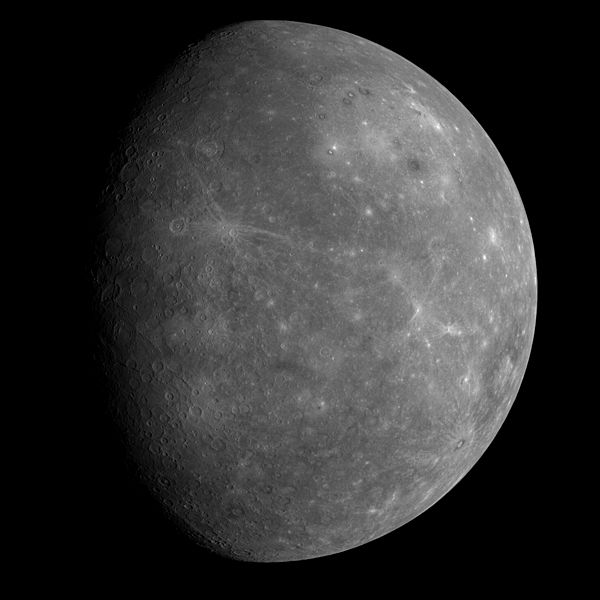 Merkur
– nejmenší planeta Sluneční soustavy
    posetá krátery
    nemá atmosféru a proto jsou zde velké rozdíly teplot: 
    430oC na straně přivrácené ke Slunci a -180oC 
    na straně odvrácené
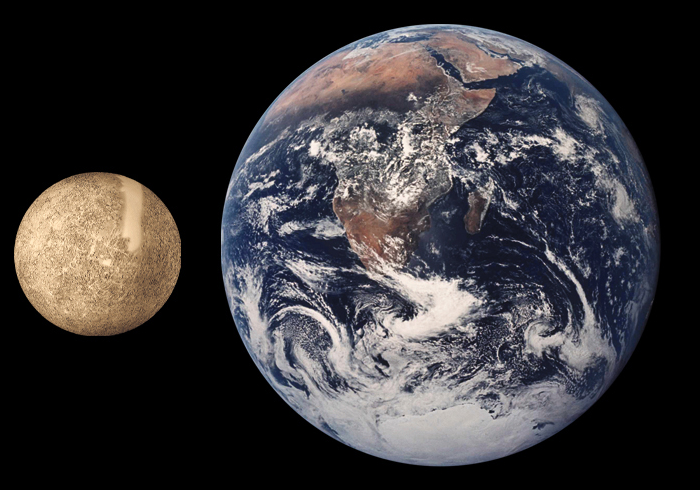 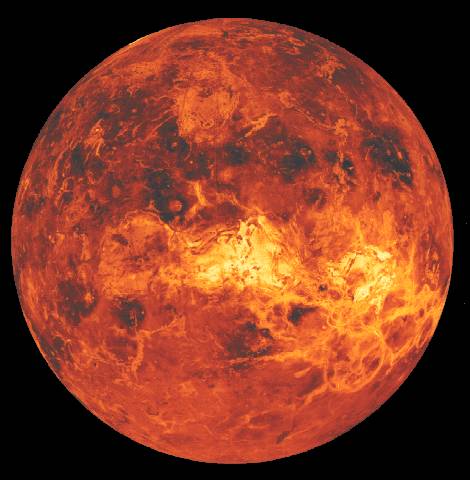 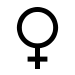 Venuše
- ze Země je vidět jen před svítáním nebo po soumraku,
   proto se jí říká Jitřenka nebo Večernice
atmosféra je z oxidu uhličitého – způsobuje skleníkový
  efekt, nejsou zde velké teplotní rozdíly ( 464oC )
- mraky jsou z oxidu siřičitého a kyseliny sírové
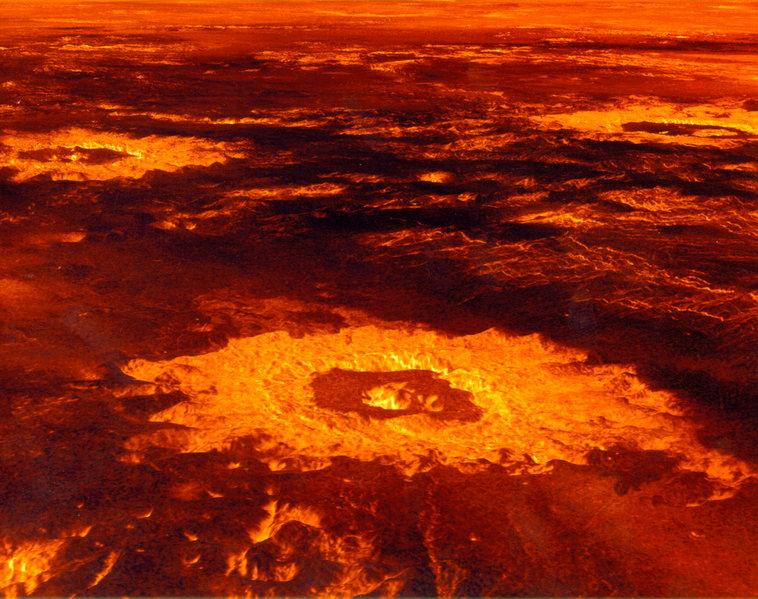 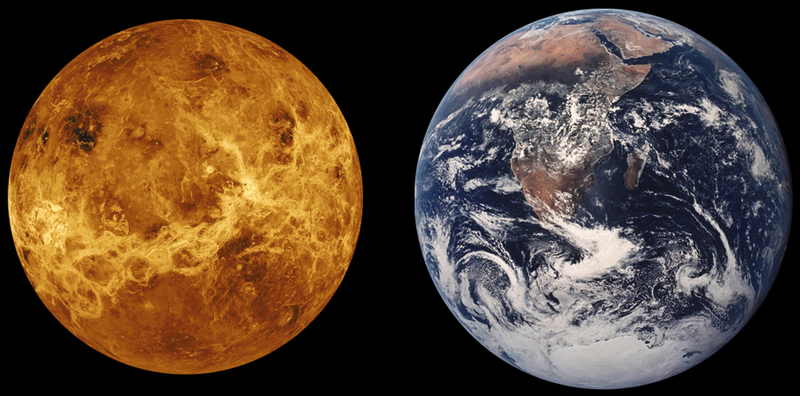 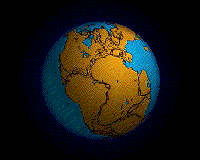 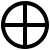 Země
Stáří: 4 – 5 miliard let
Hmotnost: 6 x 1024 kg
Průměrná hustota: 5 515 kg/m3
1 přirozený satelit: Měsíc
Vhodná vzdálenost od Slunce umožnila 
vznik života.
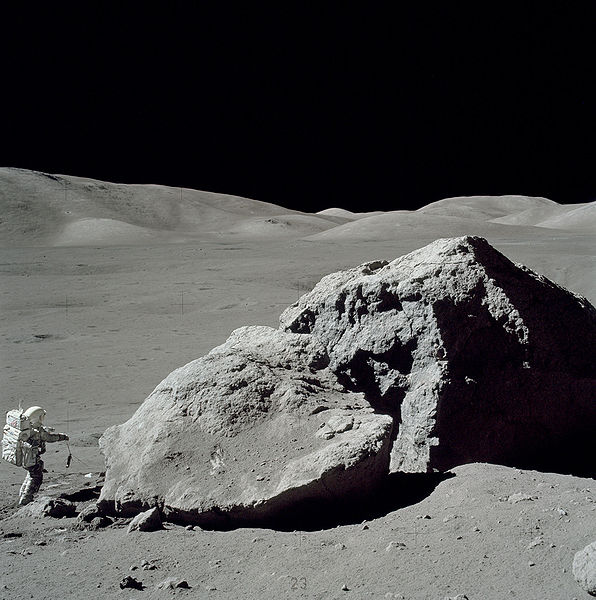 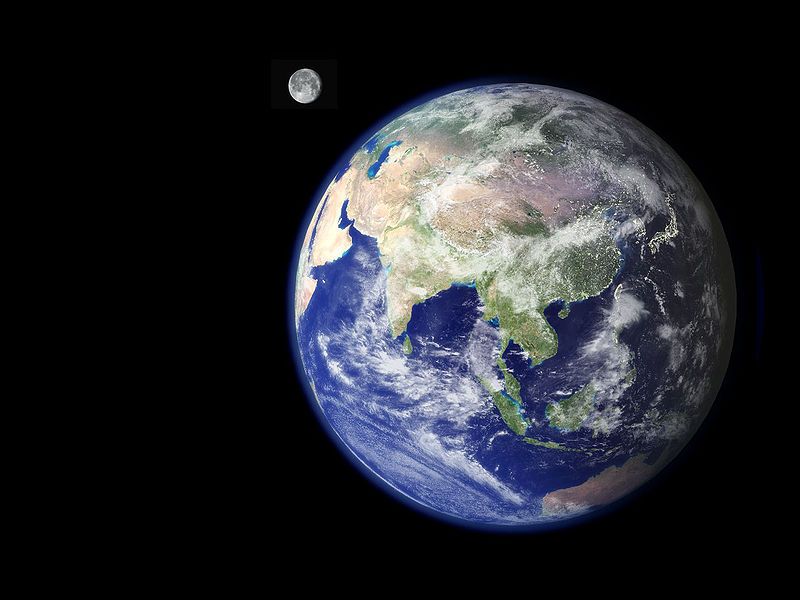 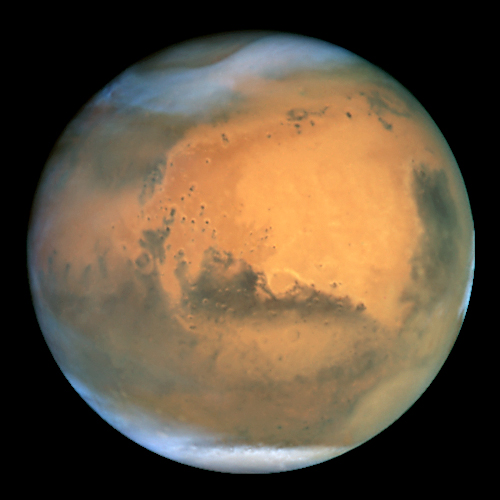 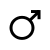 Mars  (Rudá planeta)
-podobný Zemi, má polární čepičky, řídkou atmosféru (oxid uhličitý 95 %), 
-velké teplotní rozdíly mezi dnem a nocí ( 30oC a - 90oC )
-je zde nejvyšší hora Sluneční soustavy - sopka Olympus Mons - výška 27 km
-doba oběhu 1,9 roku, délka dne – 24 hodin 37 minut, má 2 měsíce (Phobos a Deimos)
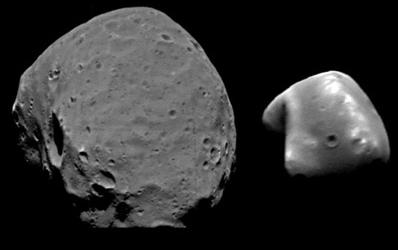 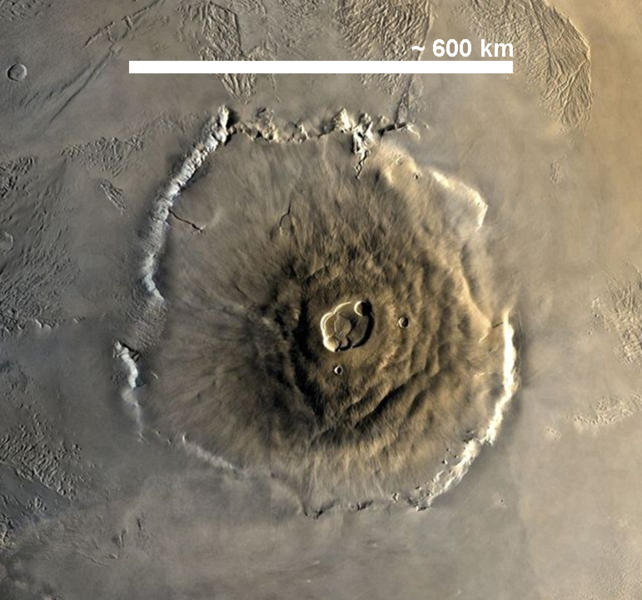 b) vnější planety (velké planety) – plynné koule
                                                              velké rozměry i hmotnost
                                                              malá průměrná hustota
                                                              atmosféra (čpavek, metan)
                                                              mají prstence
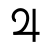 Jupiter
- největší planeta sluneční soustavy
 -tvořen vodíkem a heliem
 -má 63 měsíců (Io, Ganyméd, Europa, Kallisto,..)
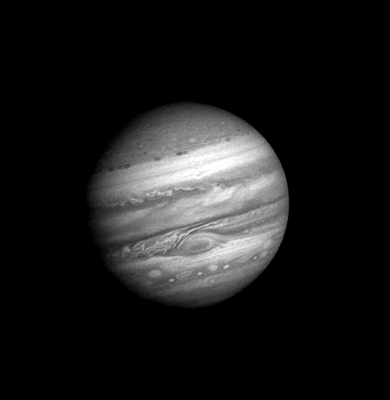 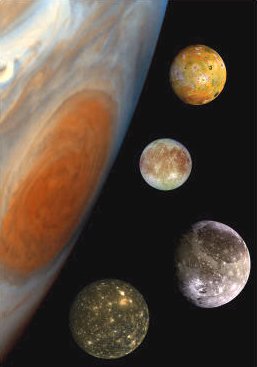 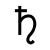 Saturn
-tvořen vodíkem a heliem
- známý svými prstenci, které se skládají z částic o rozměrech do několika málo metrů
-největší měsíc:Titan (ledový povrch, řeky metanu, jediný měsíc s atmosférou)
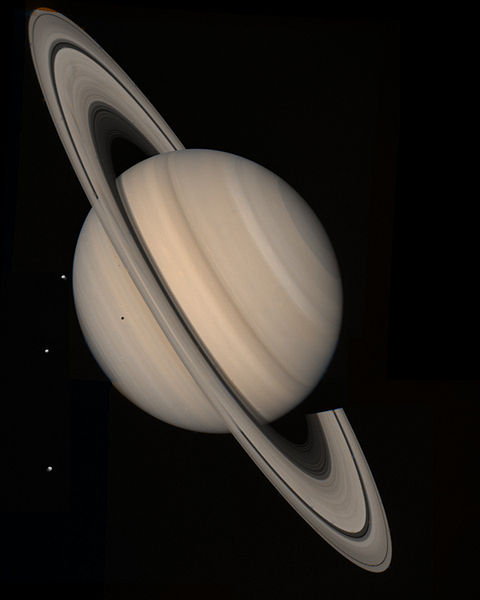 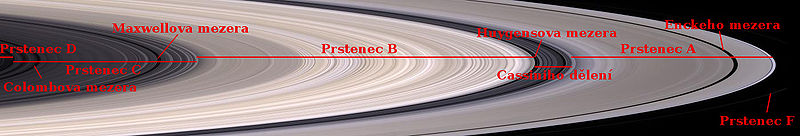 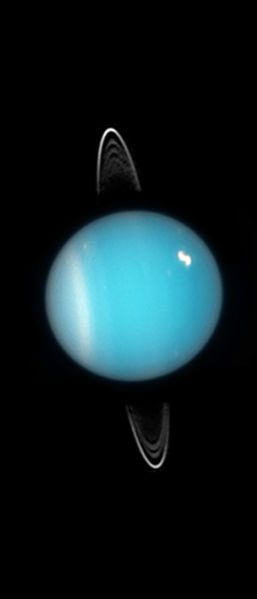 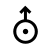 Uran
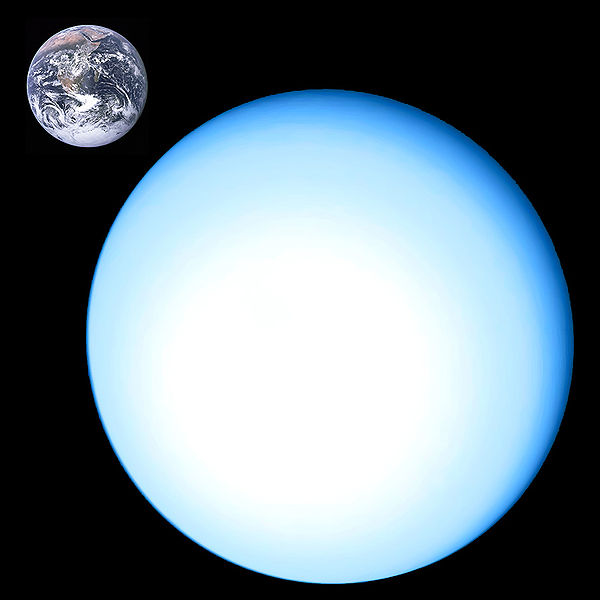 -tvořen vodíkem, heliem a metanem
- planeta rotuje ve zpětném směru 
-nejchladnější planeta Sluneční soustavy (-224oC )
-má 27 měsíců
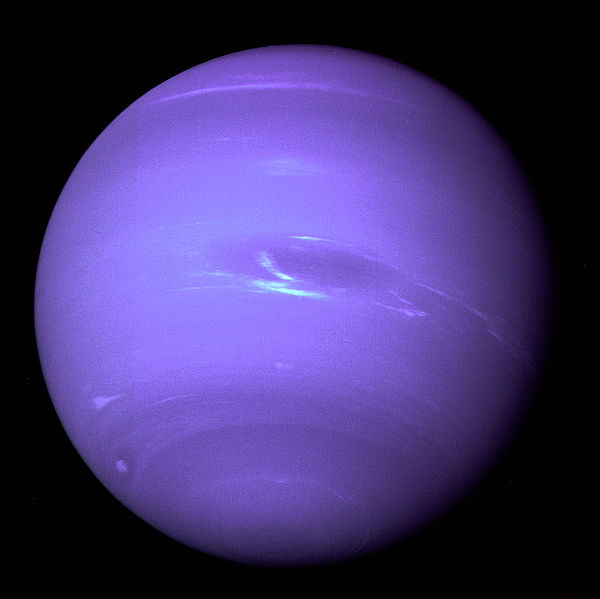 Neptun
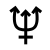 -atmosféra z vodíku, helia, vody, čpavku a metanu
-označována jako ,,ledový obr“
-má 13 měsíců, největší je Triton ( -228oC )
-objevena 1846 Johannem Gallem
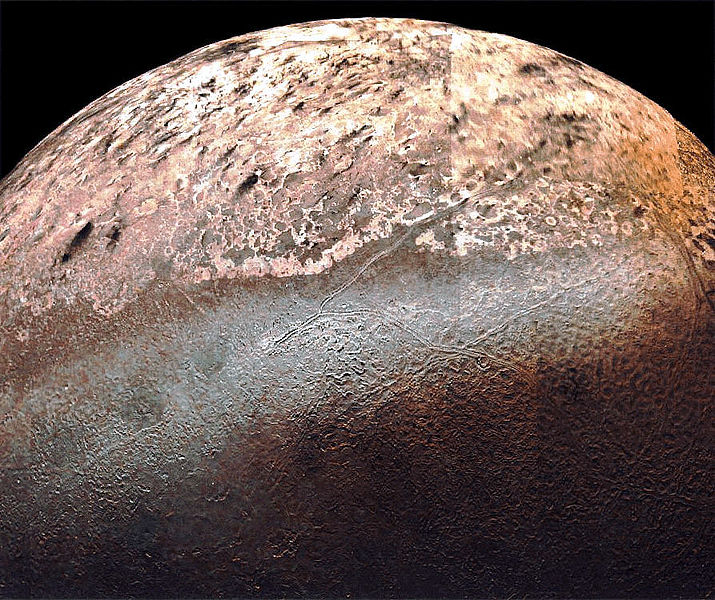 Povrch měsíce Triton